Игра «Счастливый случай» по математике.
Подготовила Маслова Г. В. , учитель математики, г. Дубна.
Кто с детских лет занимается математикой, тот развивает внимание, тренирует свой мозг, свою волю, воспитывает на­стойчивость и упорство в достижении цели. (А. Маркушевич)
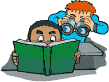 Разминка
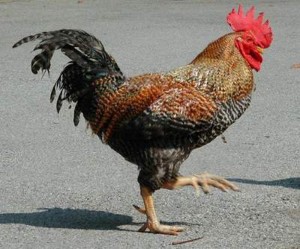 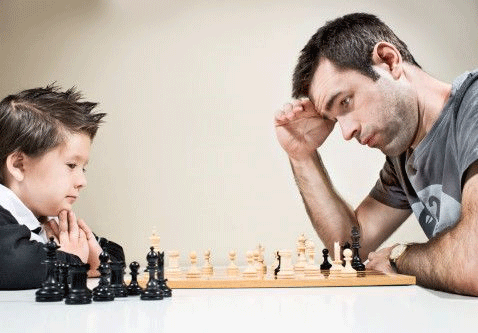 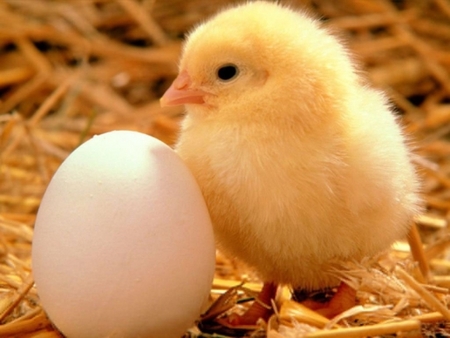 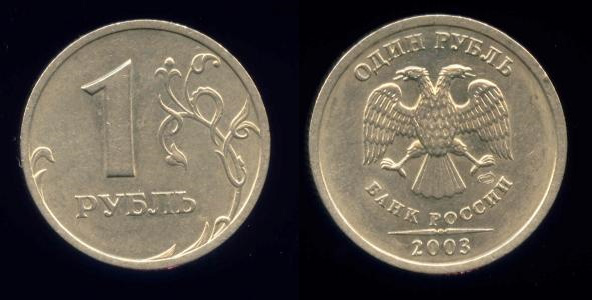 Заморочки из бочки
3
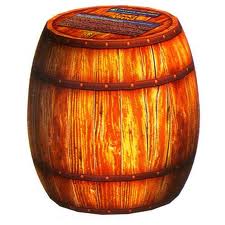 1
4
2
дальше
5
Реши кроссворд.
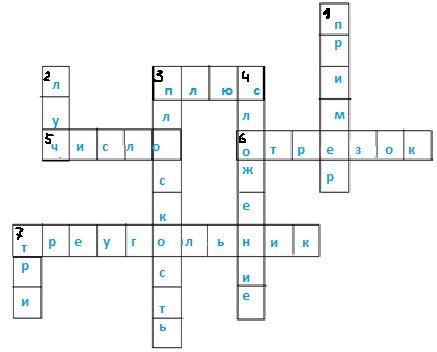 Реши ребусы.
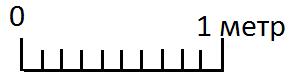 пистолет
барометр
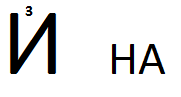 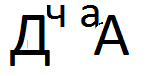 задача
витрина
загадки отгадки
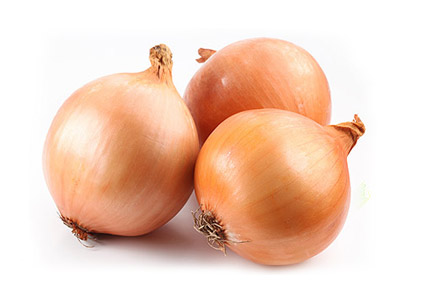 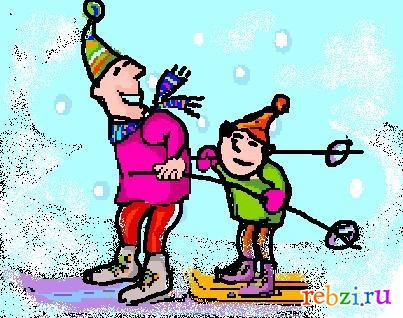 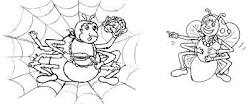 10
Восстанови примеры.
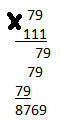 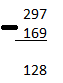 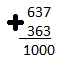 Квадрат.
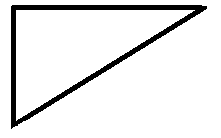 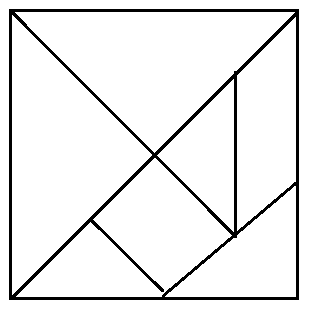 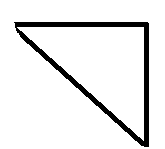 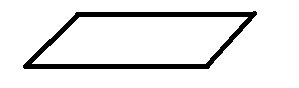 Гонка за лидером
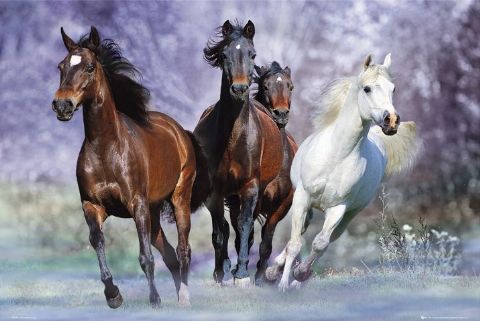 Молодцы.
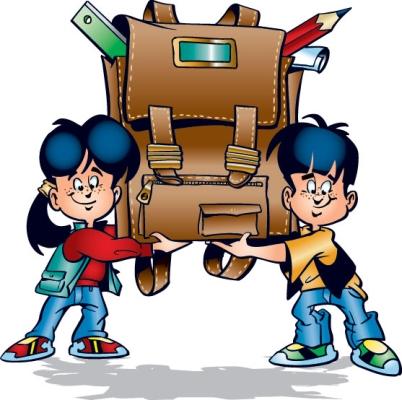